Introduction
Utility Plant (WBS 121.06.04)
E. Alcaraz
Requirements and Specifications Review
7 April 2020
Outline
Logistics
Introductions
Review Agenda
Review Charge
2
04/07/20
Alcaraz | Introduction        Utility Plant Requirements and Specifications Review
Logistics
Safety
Exits
Severe Weather
Rally Point
Bathrooms
Links:
Requirements and Specification Review: ED0011746
Functional Requirements Specifications: ED0006748
Technical Requirements Specifications: ED0011730
Room Data Sheets: ED0009544
Indico Site: https://indico.fnal.gov/event/23660/
3
04/07/20
Alcaraz | Introduction        Utility Plant Requirements and Specifications Review
Review Committee
A. Martinez, PIP-II
S. Dixon, PIP-II	
E. Alcaraz, PIP-II
M. Ball, FESS/E
R. Crawford, AD	
J. Czajkowski, AD
4
04/07/20
Alcaraz | Introduction        Utility Plant Requirements and Specifications Review
Review Agenda
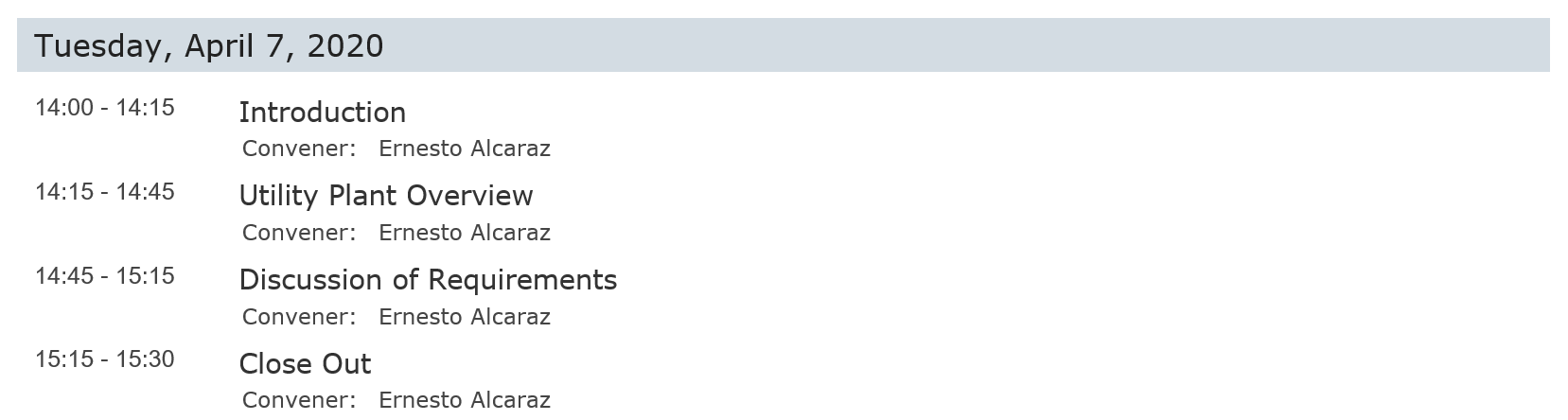 5
04/07/20
Alcaraz | Introduction        Utility Plant Requirements and Specifications Review
Review Charge
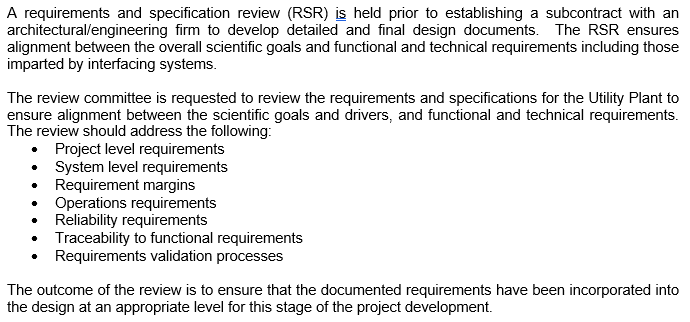 6
04/07/20
Alcaraz | Introduction        Utility Plant Requirements and Specifications Review
End
7
04/07/20
Alcaraz | Introduction        Utility Plant Requirements and Specifications Review